Adabiyot          8-sinf
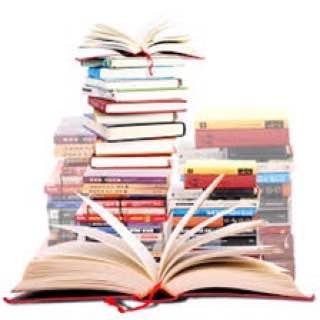 KIRISH DARSI
O‘qituvchi
Rashidova Zulfiyaxon G‘ulomjon qizi
YARATILISHIGA KO‘RA
ADABIYOTDA UMUMINSONIY QADRIYATLAR
EZGULIK
INSONPAR-VARLIK
ERK
ADOLAT
MUHABBAT
VATAN-PARVAR-LIK
ADABIYOTDA TUR VA JANRLAR
SHOIR
ADIB
DRAMA-TURG
BADIIY ADABIYOTDA TUYG‘ULAR IFODASI
Men sizni oʻylayman shom-u saharda,
Ona, sogʻinsam ham bora olmayman,
Tunlari charogʻon shunday shaharda
Hech kimga koʻnglimni yora olmayman.
Muhammad Yusuf
“Onamga xat”
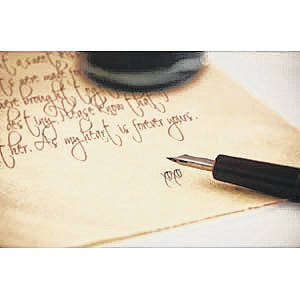 BADIIY ADABIYOTDA FIKRLAR IFODASI
Garchi shuncha mag‘rur tursa ham,Piyolaga egilar choynak.Shunday ekan, manmanlik nechun,Kibr-u havo nimaga kerak?Kamtarin bo‘l, hatto bir qadamO‘tma g‘urur ostonasidan.Piyolani inson shuning-chunO‘par doim peshonasidan.
Erkin Vohidov
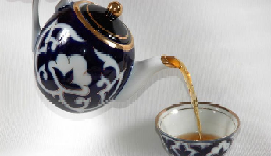 “Kamtarlik”
BADIIY ADABIYOTDA TABIAT TASVIRI
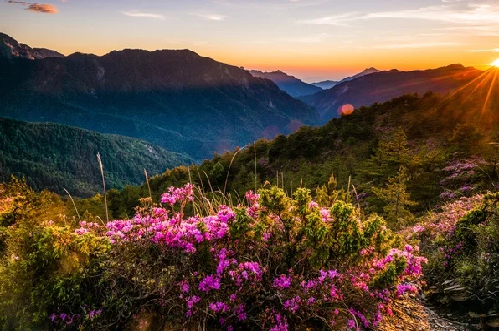 Ufqlarga qo‘yib guldasta,
Tog‘ ortidan ko‘tardi-da bosh.
Pastga boqdi cho‘qqidan asta,
Oltin qalam tutgan bir naqqosh.
Har nuqtaga sayqal berib u,
Vodiy uzra chizdi zar lavha.
So‘ng  “Quyosh” deb imzo chekdi-yu,
“Tongotar” deb qo‘ydi sarlavha.   
                Erkin vohidov
BADIIY ADABIYOTDA JONIVORLAR
“Toshbaqa va chayon”
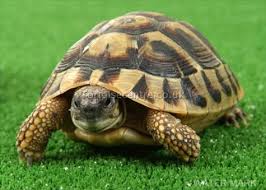 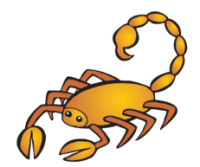 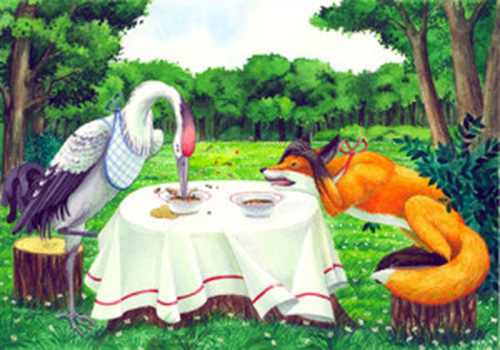 “Tulki bilan turna”
BADIIY ADABIYOTDA O‘SIMLIKLAR
“Sadoqat”
Keksa qayrag‘ochning ildizin ochib,
Tortdilar qo‘sh arqon solib belidan.
U esa panjasin tuproqqa sanchib
Sira qo‘zg‘almasdi ungan yeridan. Nihoyat, gurs etib yerga quladi,
Butab so‘ng ko‘tarib ketdilar, biroq
U o‘z panjasida olib jo‘nadi
Yashagan yeridan bir siqim tuproq.

Erkin Vohidov
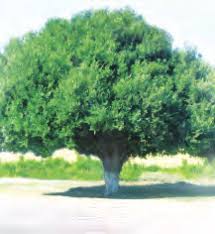 BADIIY ADABIYOT HAYOTNING AYNI NUSXASI EMAS
Hayotda ko‘rayotganlarim 
go‘yo yuragimning ustini shilib tashlagandek bo‘ldi. Shundan buyon mening  qalbim  bar bir nohaqlikdan, adolatsizlikdan ta’sirlanib,  achishadigan bo‘lib qoldi.                       (M.Gorkiy)
HAYOT HAQIQATI
BADIIY TO‘QIMA
MUSTAQIL BAJARISH UCHUN TOPSHIRIQ
«Ziyoli inson» deganda  qanday odamlarni tushunasiz?
Shu paytgacha nechta kitob o‘qigansiz? Daftaringizga ro‘yxat qilib yozing.
Qaysi asarni o‘qiganingizdan keyin o‘zingizda o‘zgarish his qilgansiz?
 Agar yozuvchi bo‘lganingizda nimalar haqida yozgan bo‘lardingiz?